Learning map – My shop
Stage 3 – Arabic
NSW Department of Education
My shop
Stage 3
Setting up shop
Describing items
Why buy?
Create an ad
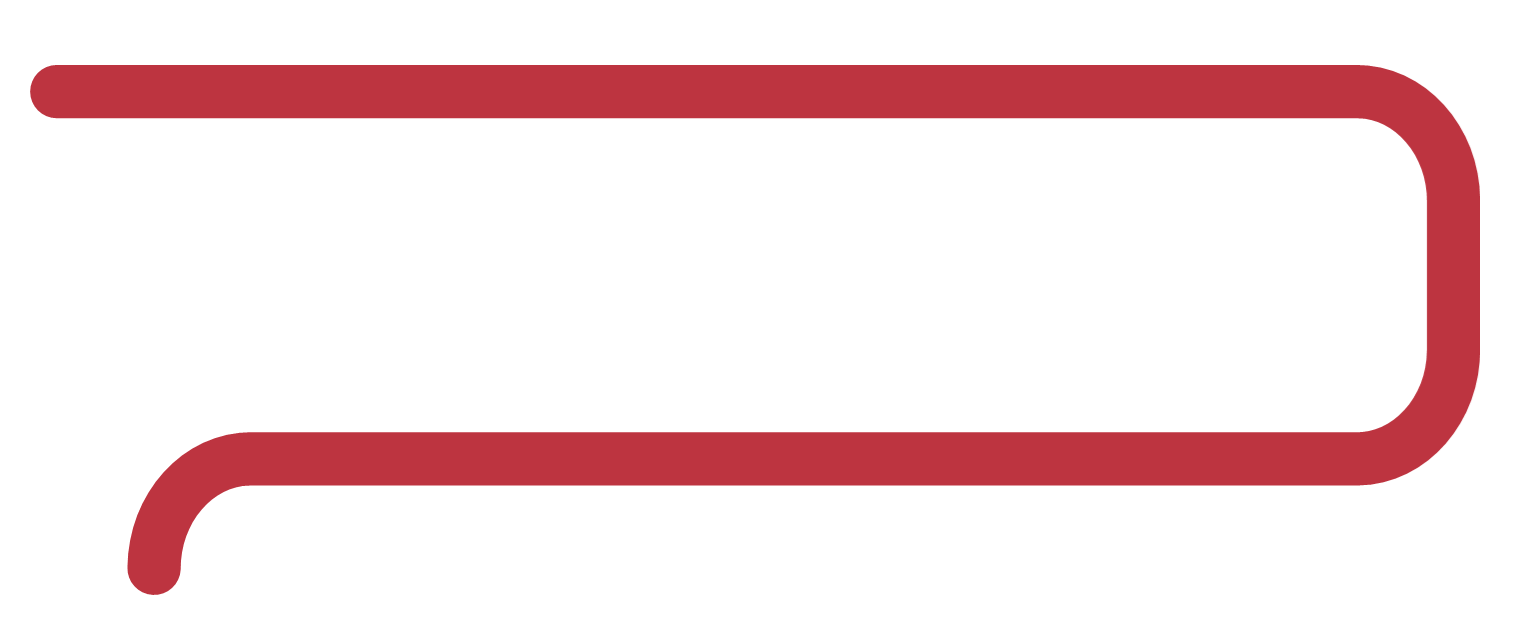 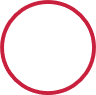 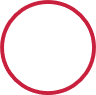 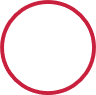 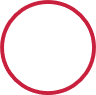 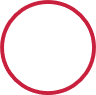 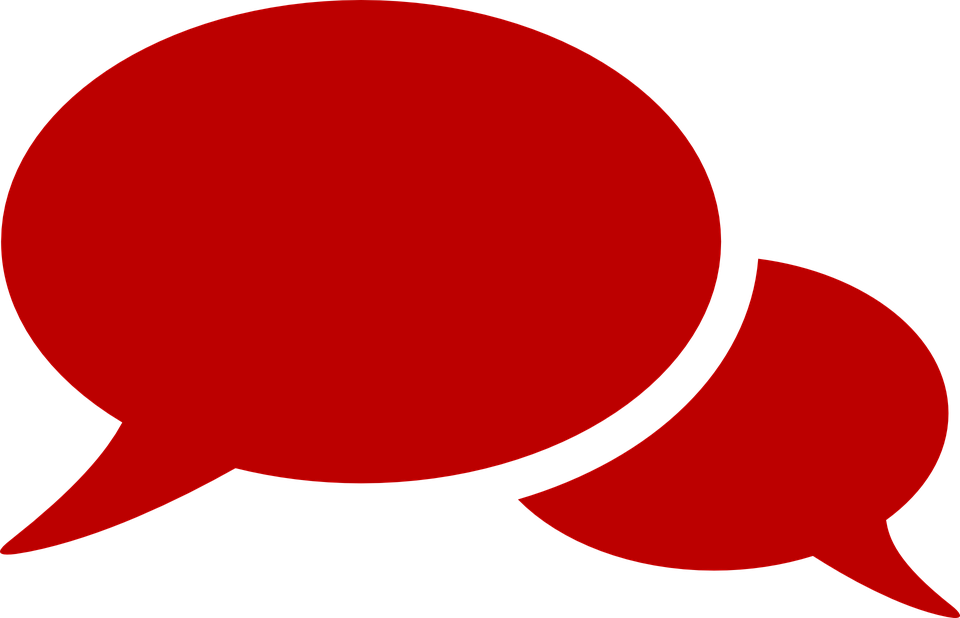 Assessment criteria and practice task
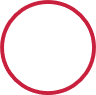 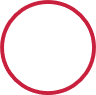 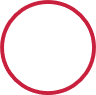 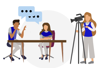 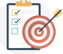 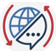 Language review
Feedback and goal setting
Final task
2
متجري
Stage 3
٣: لماذا تشتري؟
٢ : وصف الأشياء
٤: إنشاء إعلان
١: إنشاء المتجر
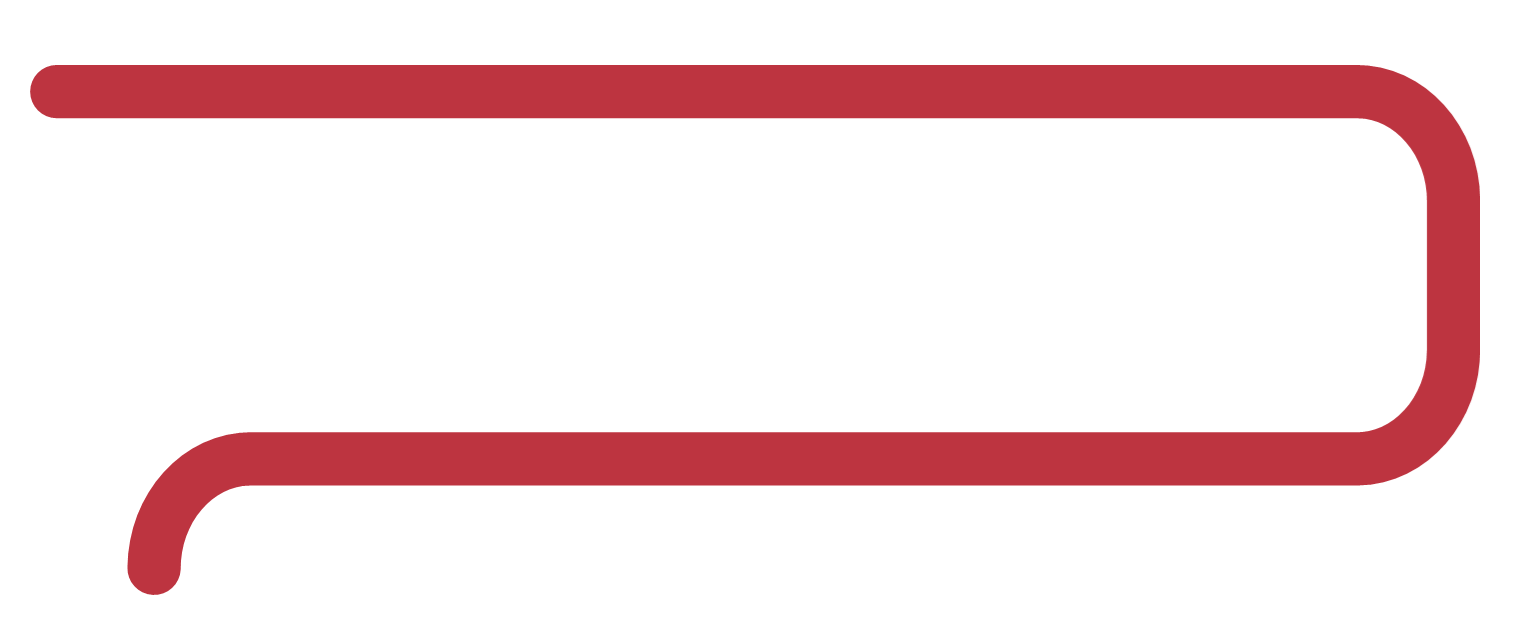 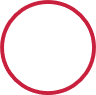 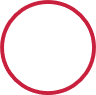 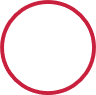 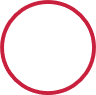 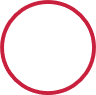 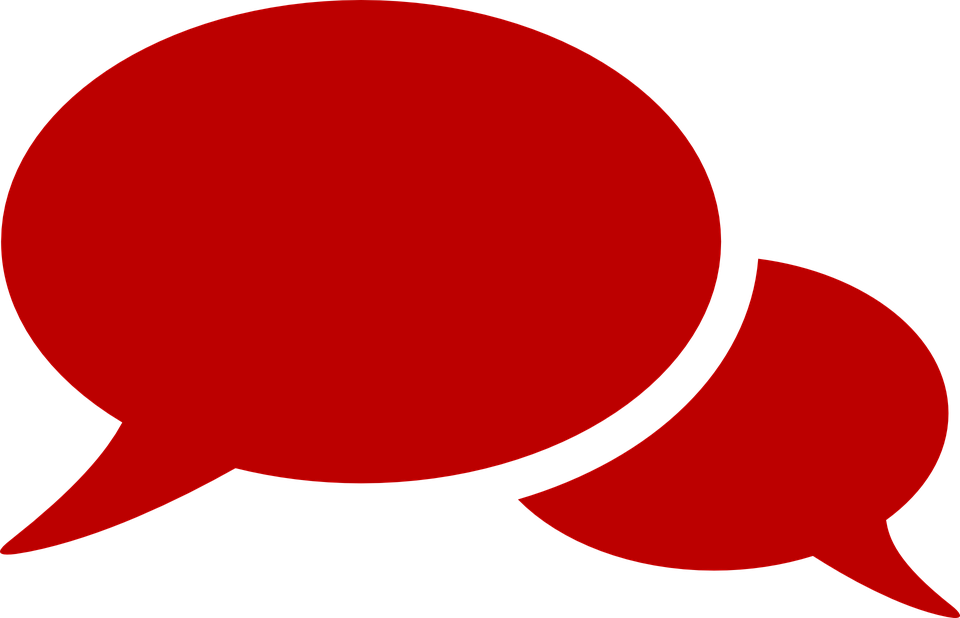 ٥ : ممارسة الإختبار النهائي ومعايير النجاح
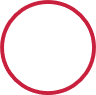 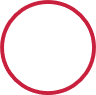 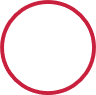 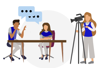 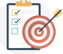 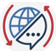 ٨: مراجعة
٧: الملاحظات واهداف التعلم
٦: الاختبار النهائي
3
Copyright
© State of New South Wales (Department of Education), 2024
4